সবাই সুস্বাগতম
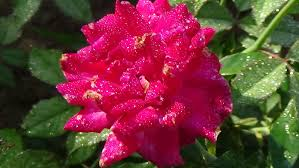 উপস্থাপনায়
খাঁন নজরুল ইসলাম
    সহকারি অধ্যাপক
    রাষ্ট্রবিজ্ঞান বিভাগ
    রোকনউদ্দিন মোল্লা গার্লস ডিগ্রি কলেজ
    আড়াইহাজার, নারায়ণগঞ্জ
    মোবাইল - 01720911047
দৃষ্টিভঙ্গির পরিবর্তন
একটি সুন্দর হিসাব :
এই হিসাবটা দেখুন ,চিন্তা করুন, বুঝুন,বন্ধুদের সাথে শেয়ার করুন, নিজের জীবনের সাথে মিলান দেখনেব নিজের জীবন, পরিবার,
সমাজের পরিবর্তন সম্ভব।
ইংরেজি  অক্ষর ও গানিতিক সংখ্যা
যদি 
 A,B,C,D,E,F,G,H,I,J,K,L,M,N,O,P,Q,R,S,T,U,V,W,X,Y,Z = এই 26 টি ইংরেজি অক্ষর 
1,2,3,4,5,6,7,8,9,10,11,12,13,14,15,16,17,18,19,20,21,
22,23,24,25,26 =  26 টি গানিতিক সংখ্যা
‍A থেকে Z এর মান যদি এমন ভাবে ধরি
A=1,B=2,C=3,D=4,E=5,F6,G=7,H=8,I=9,J=10,K=11,
L=12,M=13,N=14,O=15,P=16,Q=17,R=18,S=19,T=20,
U=21,V=22,W=23,X=24,Y=25,Z=26
সফলতার তিনটি শর্তের ব্যাখ্যা
Ability = A+B+I+L+I+T+Y= 
1+2+9+12+9+20+25 = 78%
Honest = H+O+N+E+S+T
8+15+14+5+19+20 = 81%
Hard Work = H+A+R+D+W+O+R+K= 8+1+18+4+23+15+18+11 = 98%
সফলতার জন্য অন্যান্য শর্তের ব্যাখ্যা
Knowledge = K+N+O+W+L+E+D+G+E =
11+14+15+23+12+5+4+7+5 = 96%
Luck = L+U+C+K = 
12+21+3+11 = 47%
Money = M+O+N+E+Y = 
13+15+14+5+25 = 72%
Leadership = L+E+A+D+E+R+S+H+I+P =
12+5+1+4+5+18+19+8+9+16 = 97%
সুত্রে 100% স্কোর করতে পারে
উপরের কোন সুত্র 100% স্কোর করতে পারে না  ।
তাহলে সেটা কি  যে 100% স্কোর করতে পারবে ?
সব সমস্যার সমাধান হলো কোন ব্যক্তির জীবন, পরিবার তথা সমাজ পরিবর্তন  করতে পারে একটা “পারফেক্ট দৃষ্টিভঙ্গি” বা “ ইতিবাচক দৃষ্টিভঙ্গ ’’  , “Attitude” ।
Attitude ই পারে আমাদের জীবনকে 100% সফল করতে।
Attitude = A+T+T+I+T+U+D+E = 
1+20+20+9+20+21+4+5 = 100%
দৃষ্টিভঙ্গি
অতএব Attitude ই পারে 100% সফলতা ।
সুতরাং দৃষ্টিভঙ্গি পরিবর্তন করুন জীবন বদলে যাবে ।
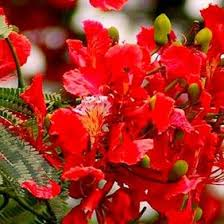 সবাইকে ধন্যবাদ